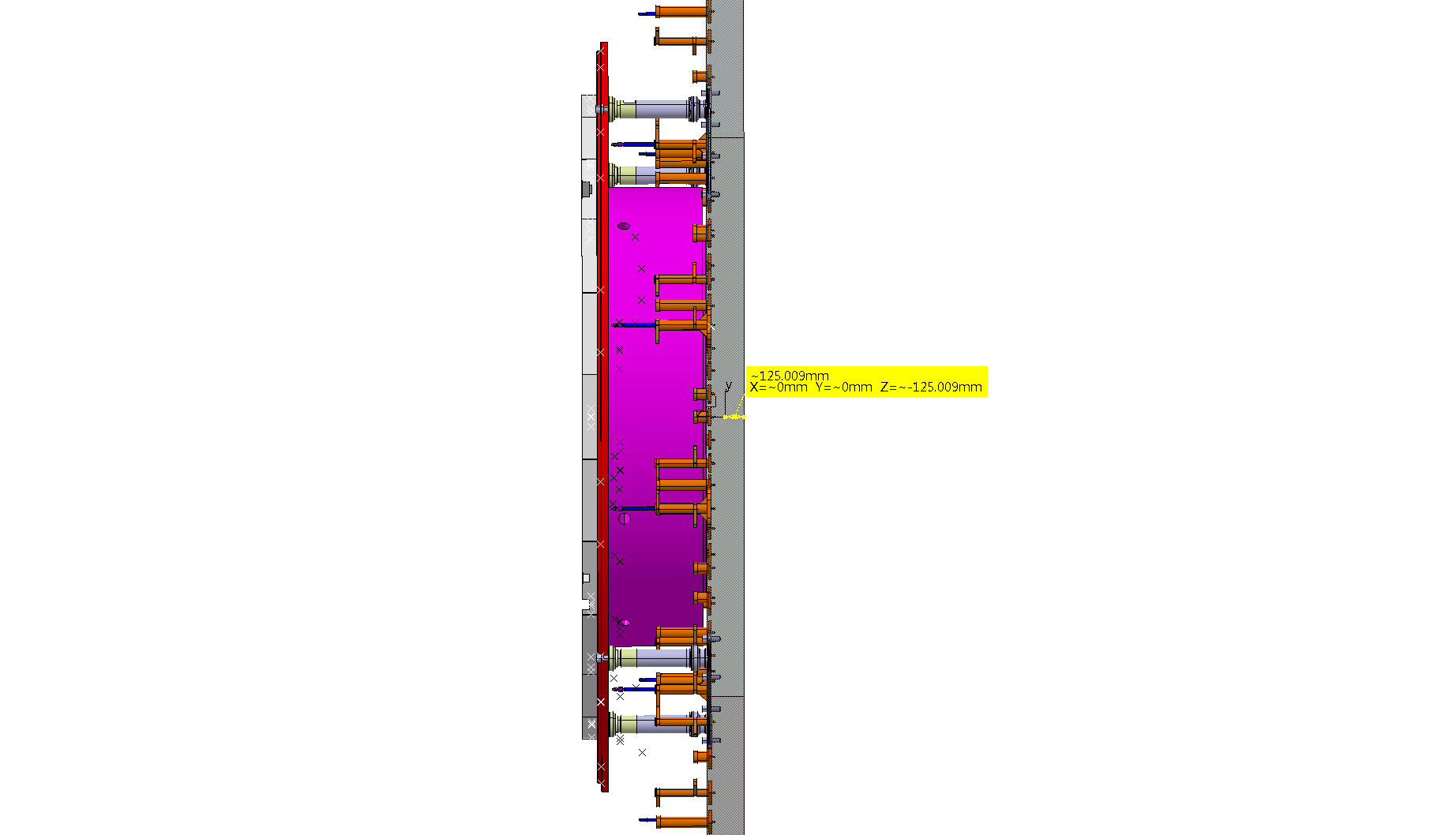 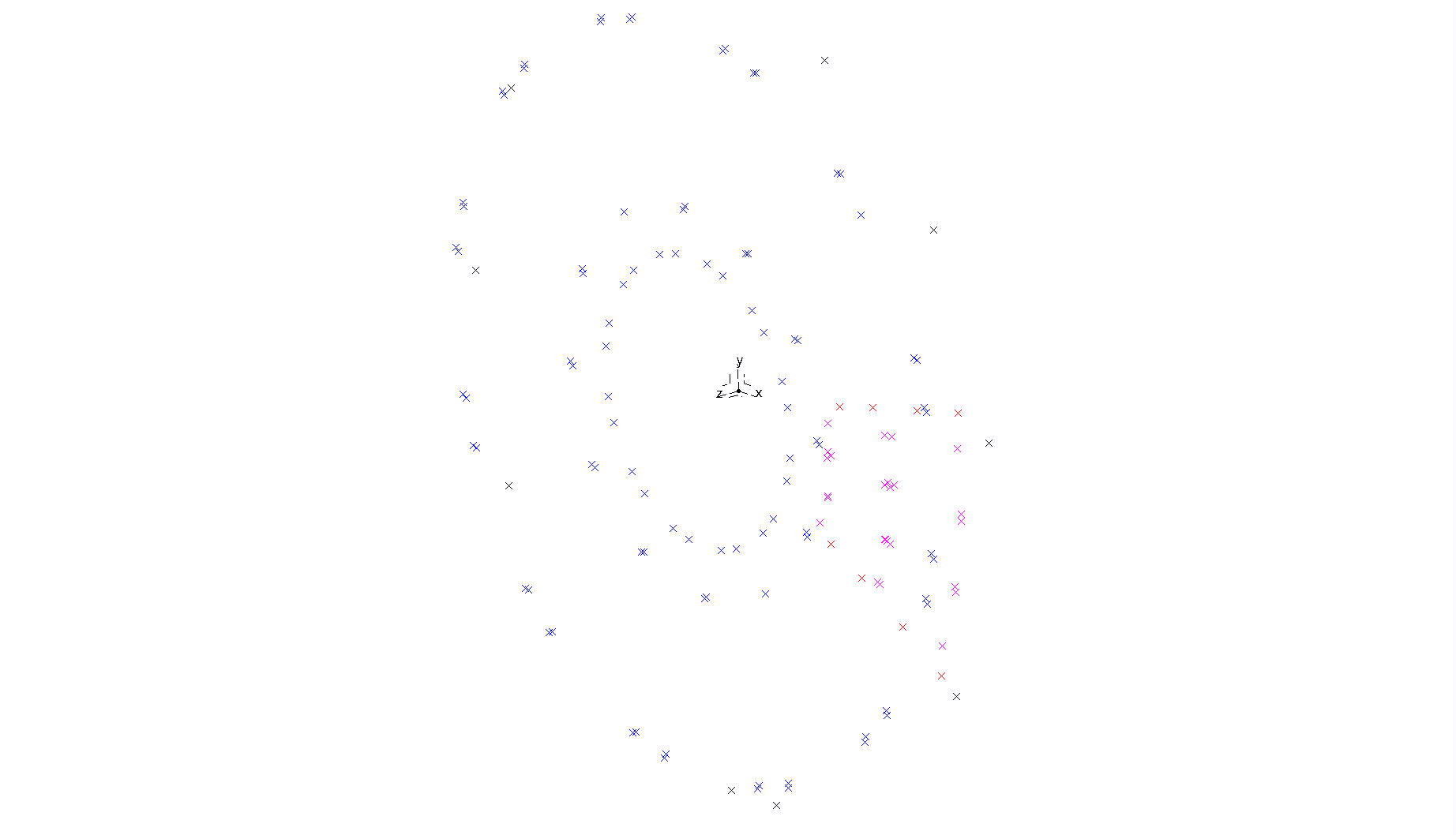 Survey targets
YE+3 origin
YE+3 Posts
ME+4
RE+4
ME+4
YE+4
28 November, 2013
CMS E&I Center, N.Smiljkovic
1
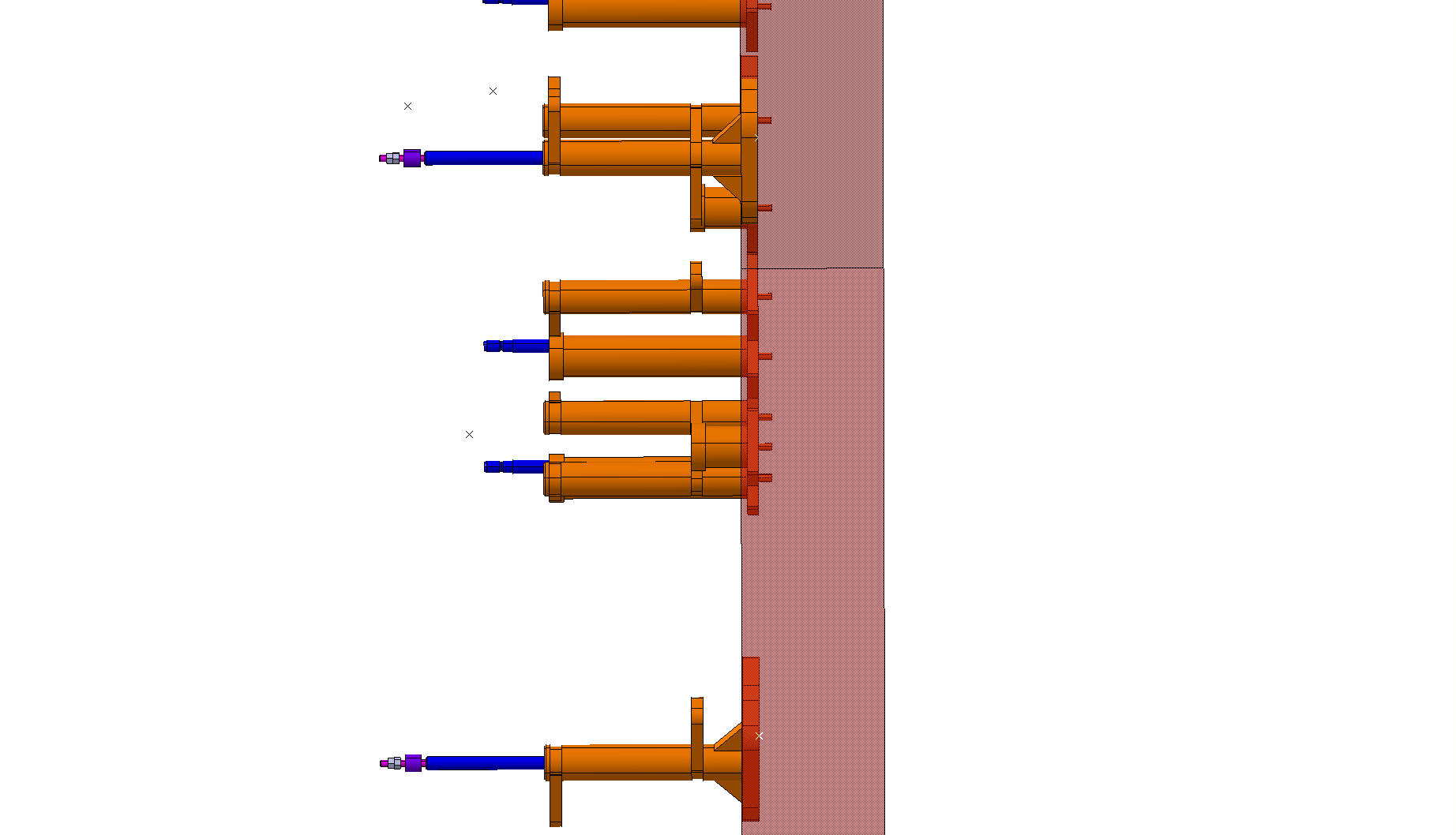 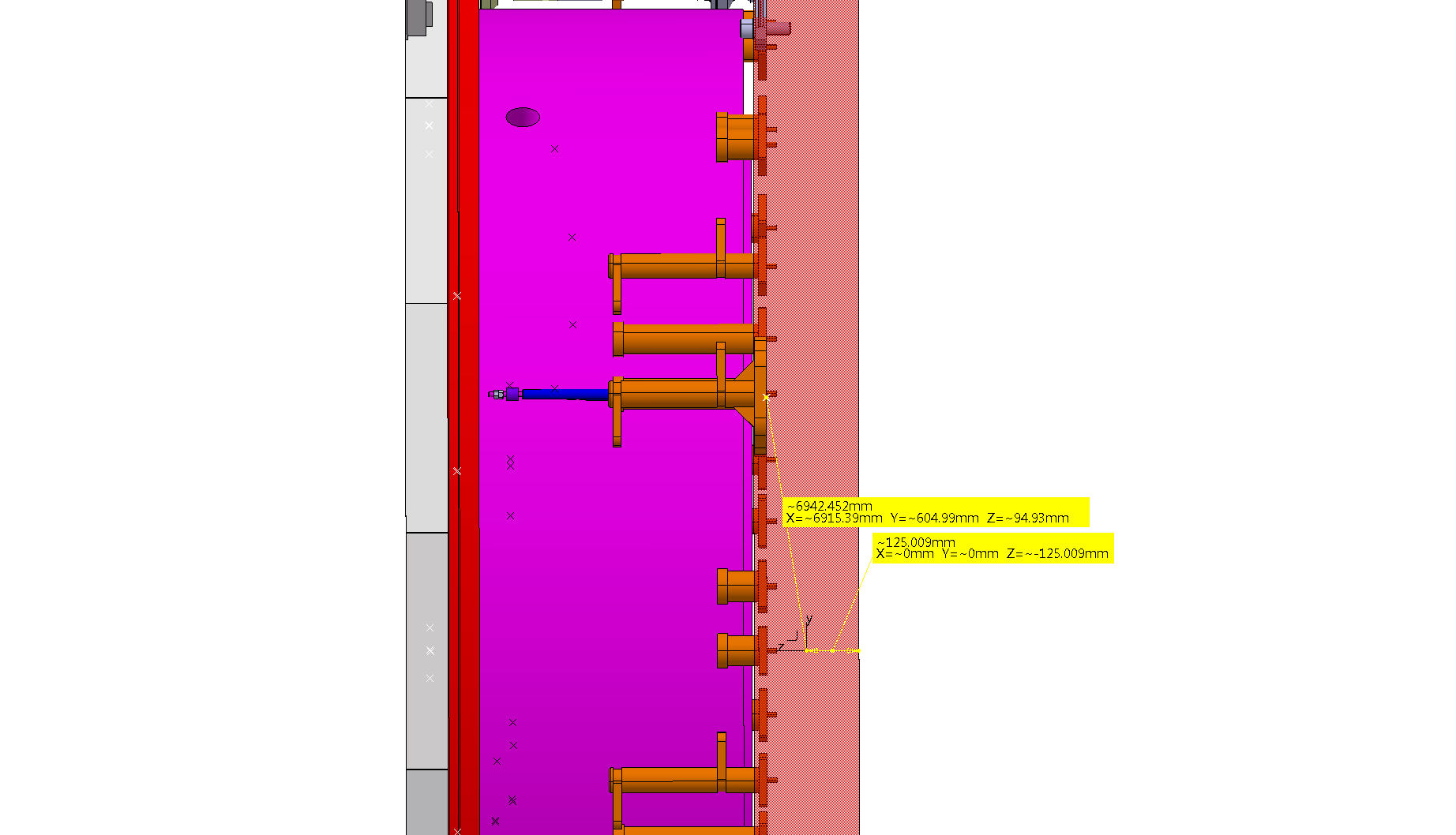 YE+3 origin
Post position
(machined surface)
“This means the origin of the YE+3 coordinate system as at about 95mm from the machined surfaces for the CSC posts on the outer circle on the compression side.” A. Behrens
28 November, 2013
CMS E&I Center, N.Smiljkovic
2
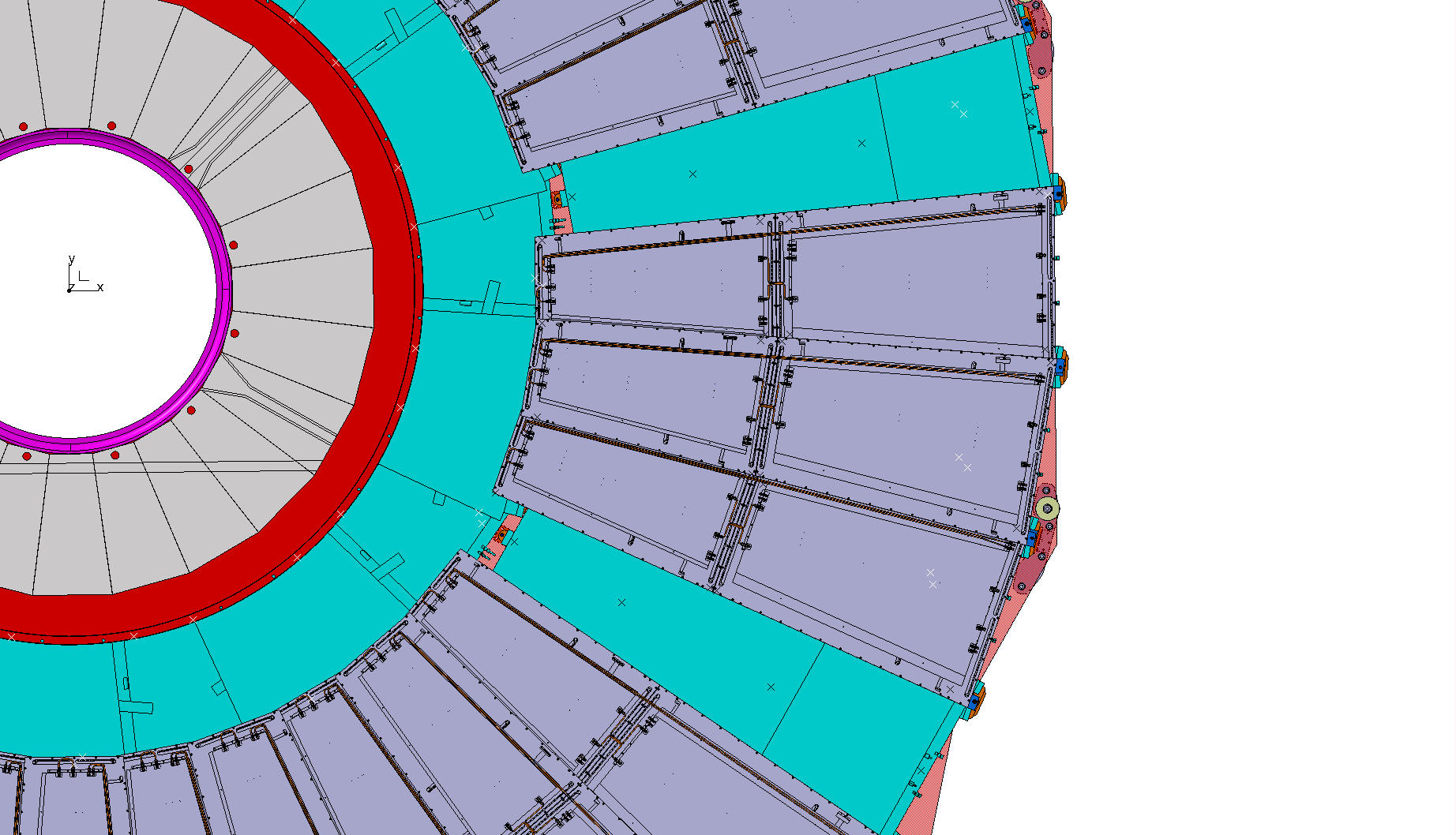 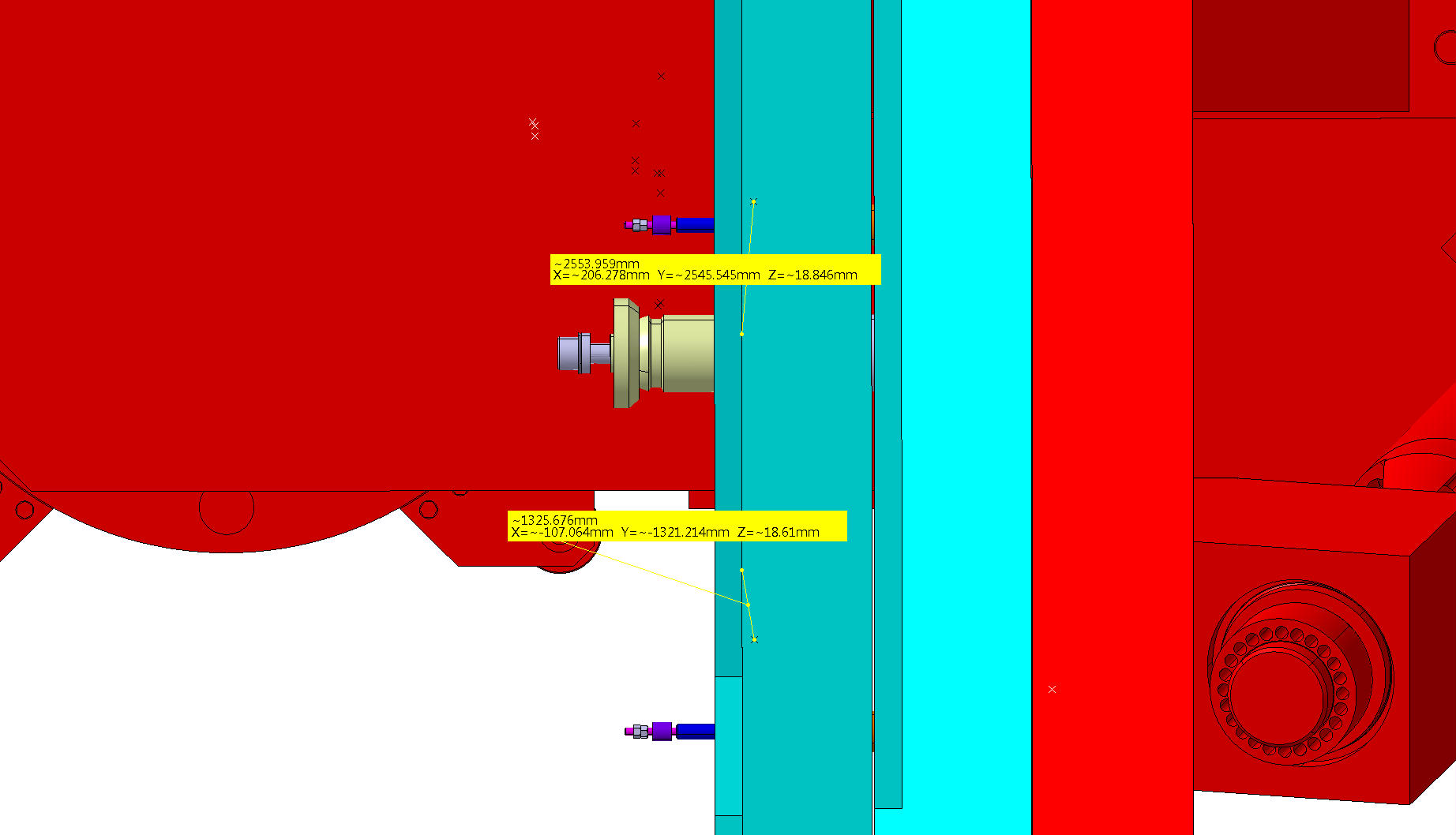 ME+4202
ME+4202
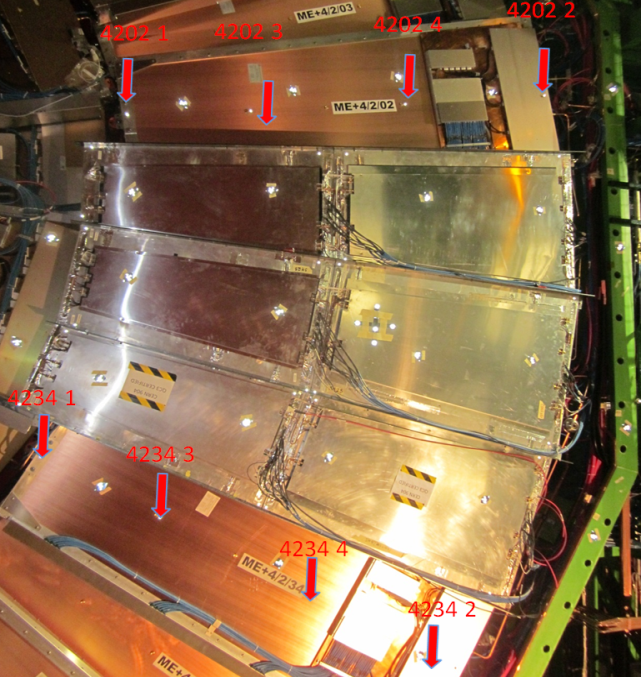 28 November, 2013
CMS E&I Center, N.Smiljkovic
3
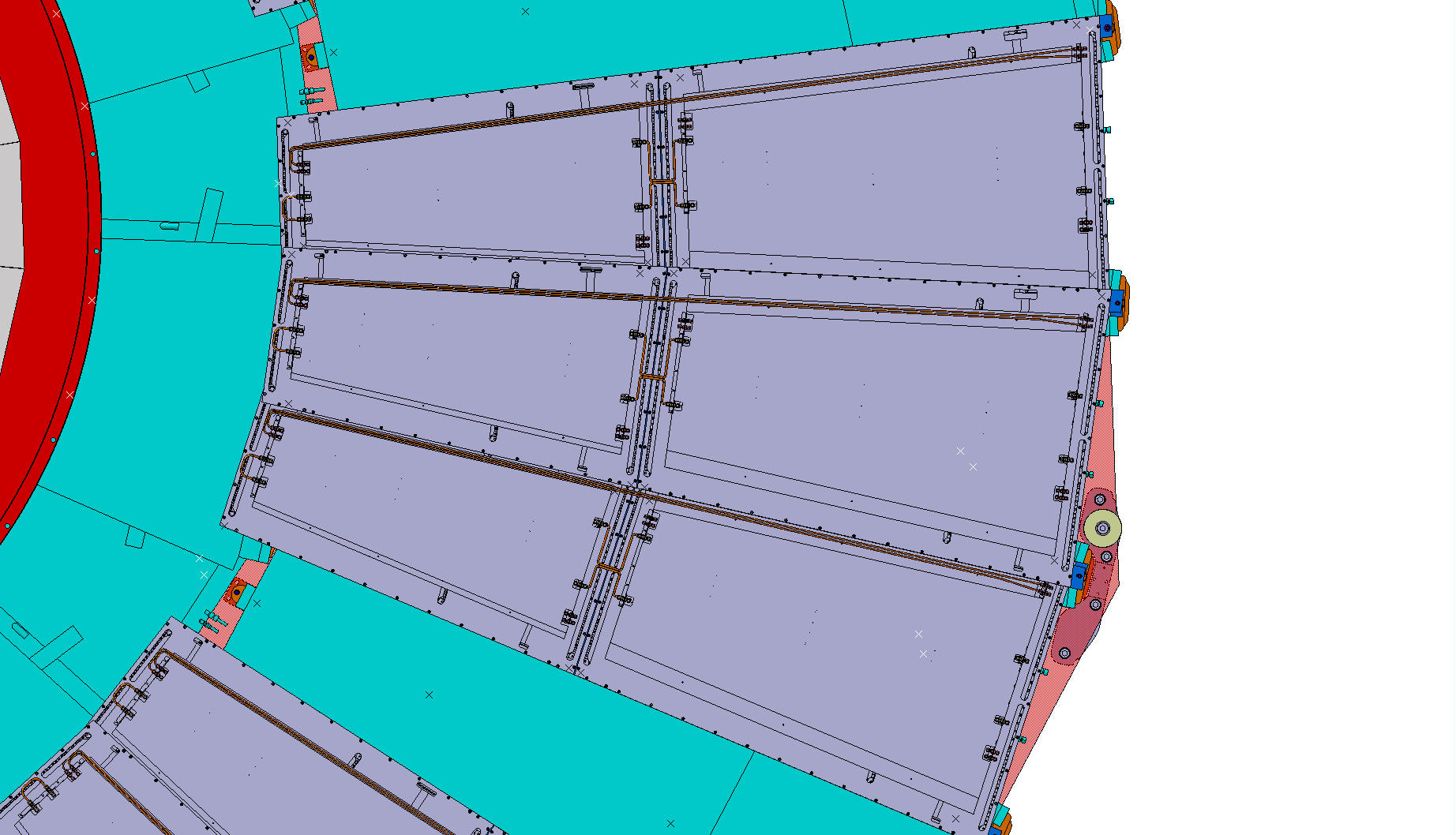 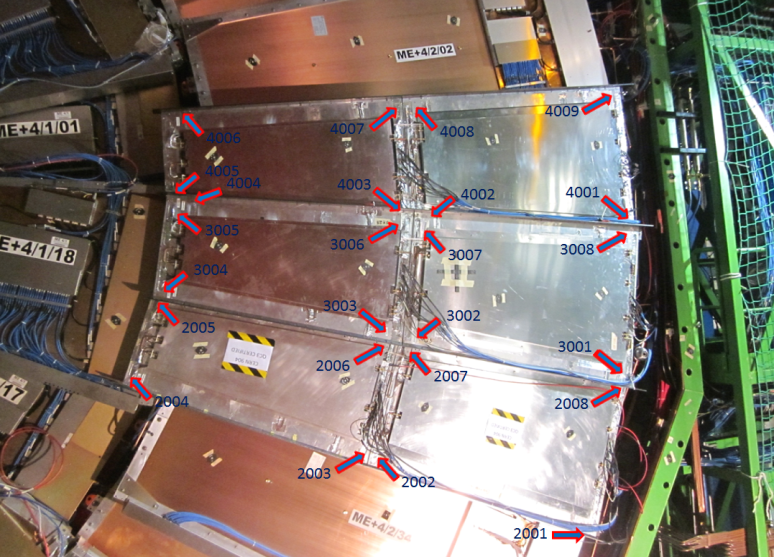 RE+4, test installation
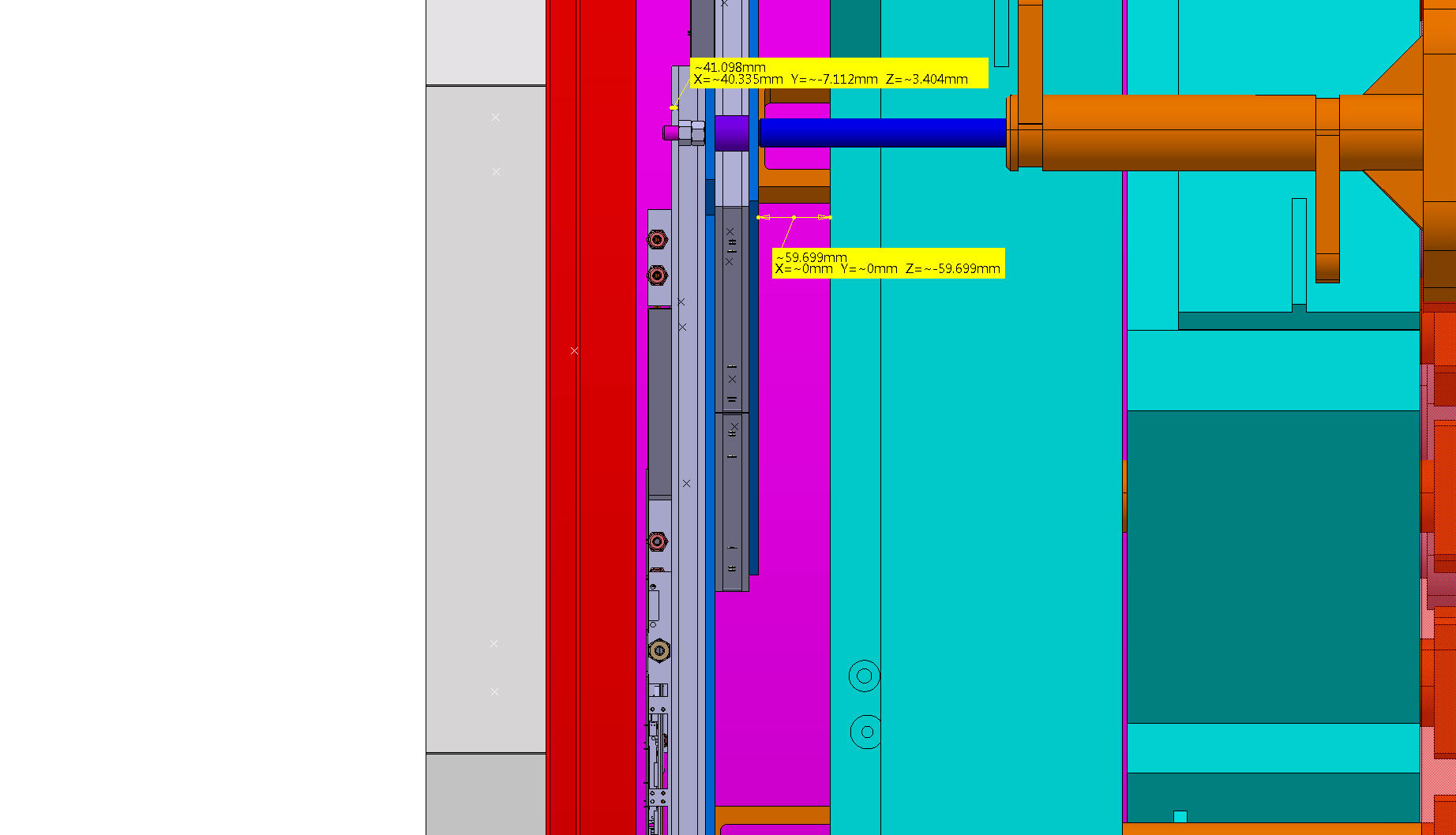 28 November, 2013
CMS E&I Center, N.Smiljkovic
4
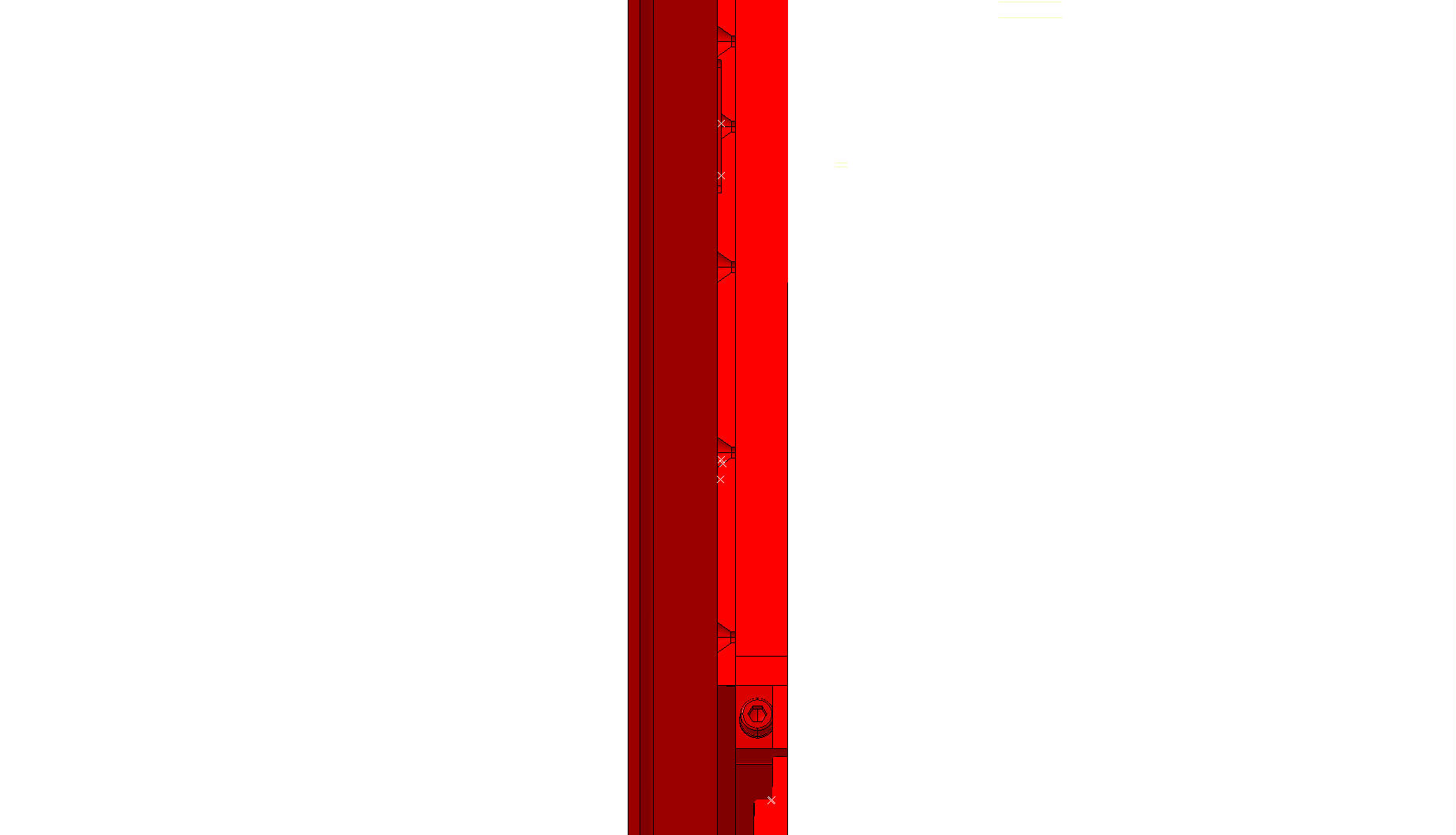 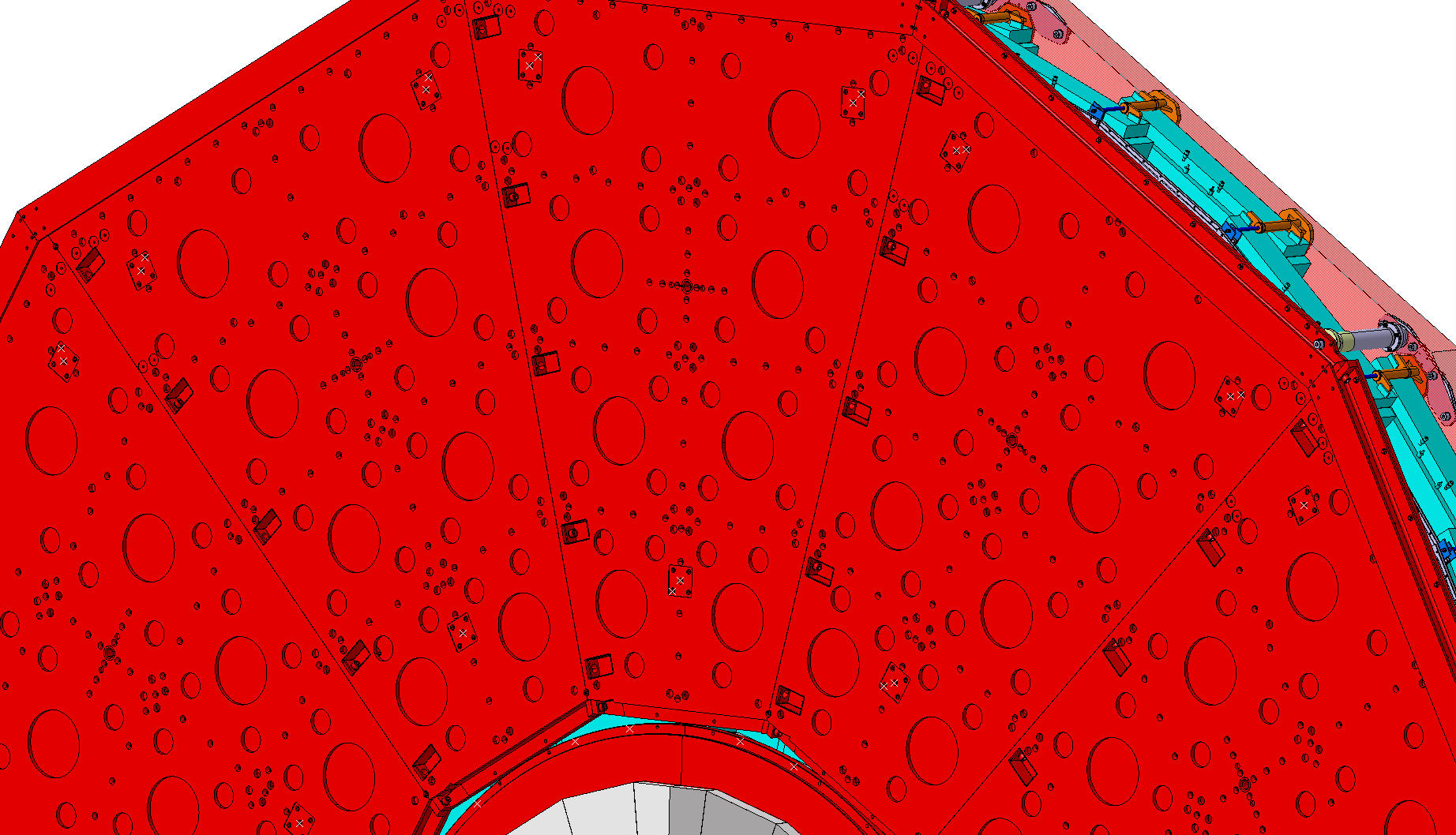 YE+4 position
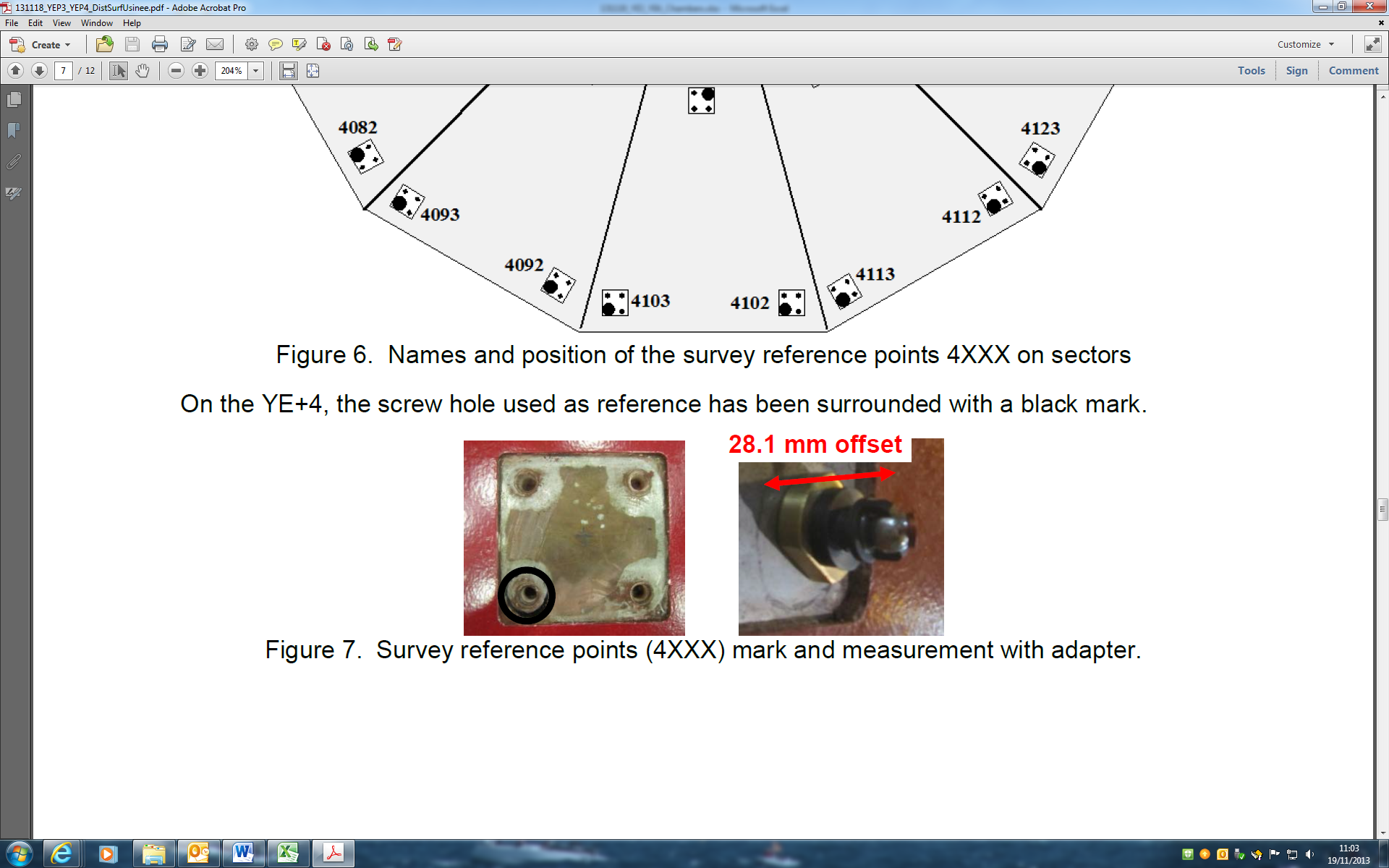 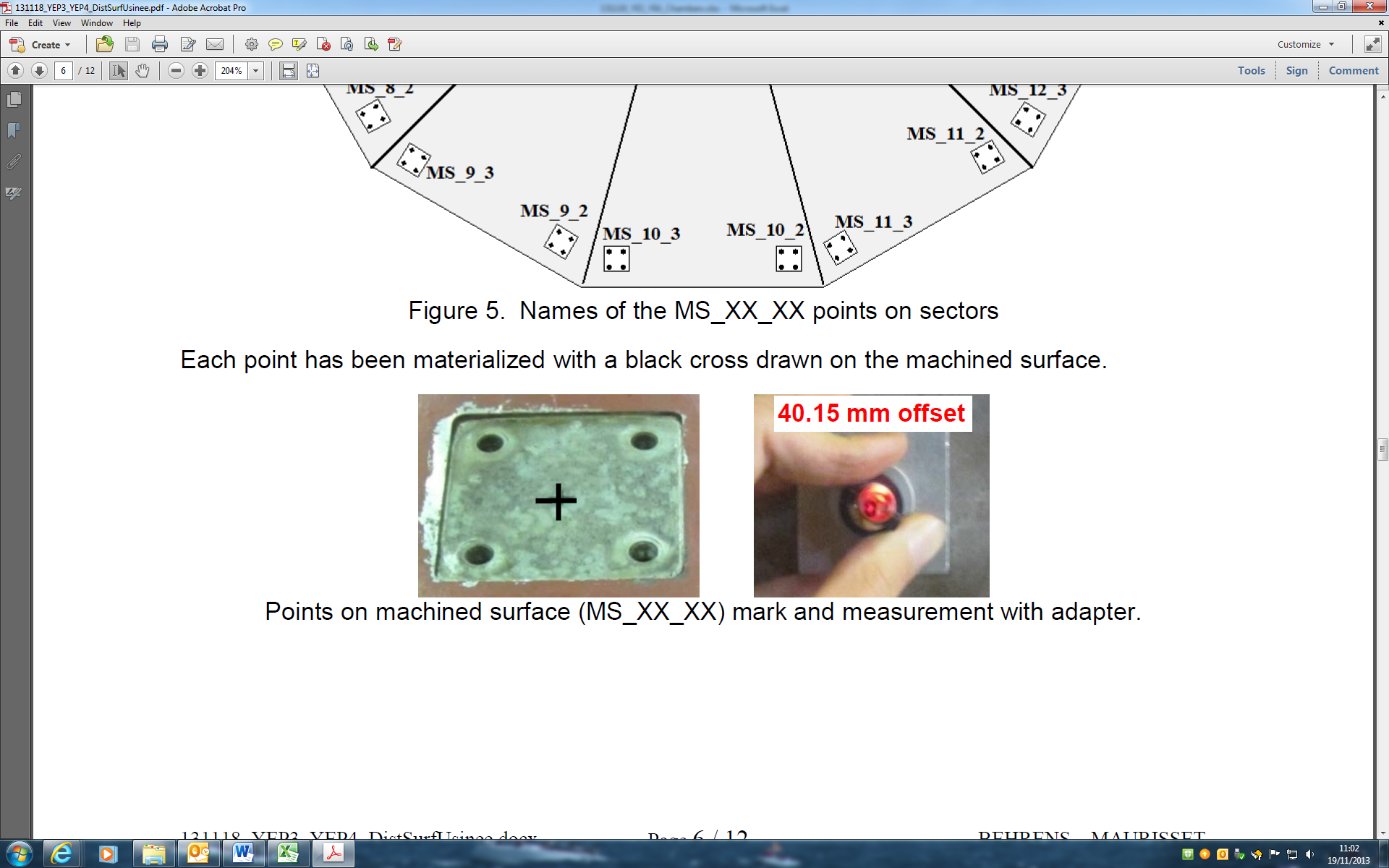 28 November, 2013
CMS E&I Center, N.Smiljkovic
5
ME+4, RE+4 and YE+4
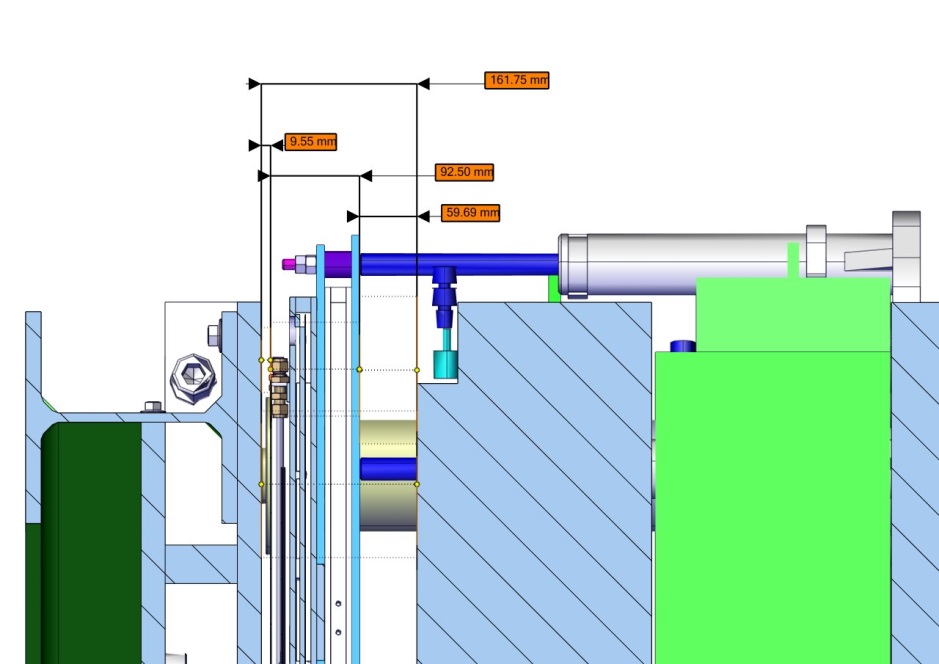 YE+4 – ME+4
YE+4 – RE+4
RE+4 – ME+4
RE+4
nominal
ME+4
installed
YE+4
installed
28 November, 2013
CMS E&I Center, N.Smiljkovic
6